DICTAMEN ESTRUCTURAL DE BOVEDA EXISTENTE COLECTOR TRES MARIAS TRAMO CALLE 4 DE OCTUBRE A CALLE MICHOACAN, EN LA CIUDAD DE SAN FRANCISCO DEL RINCON, GTO.
PRESUPUESTO DE LA OBRA con IVA : $ 62,640.00
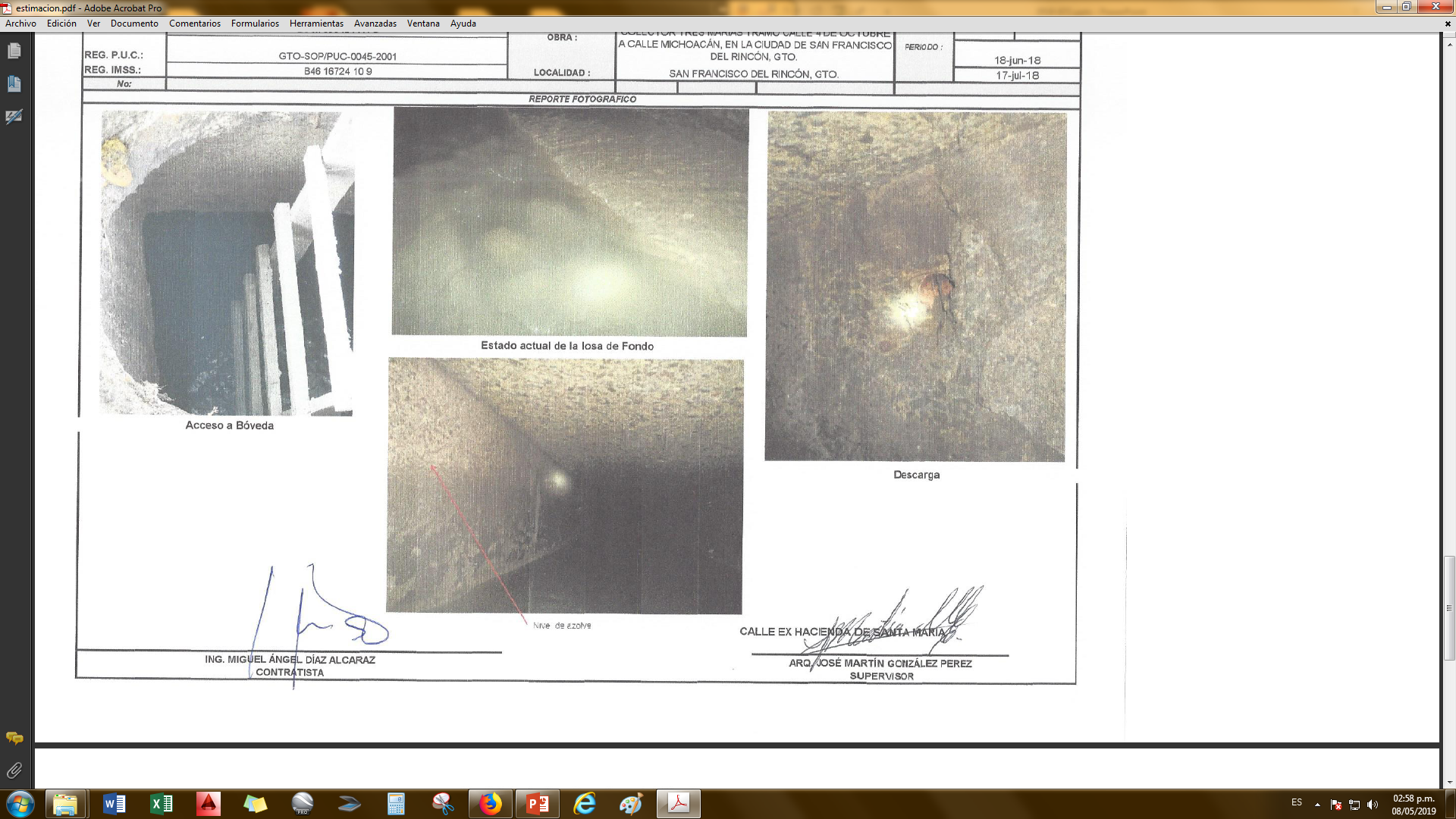 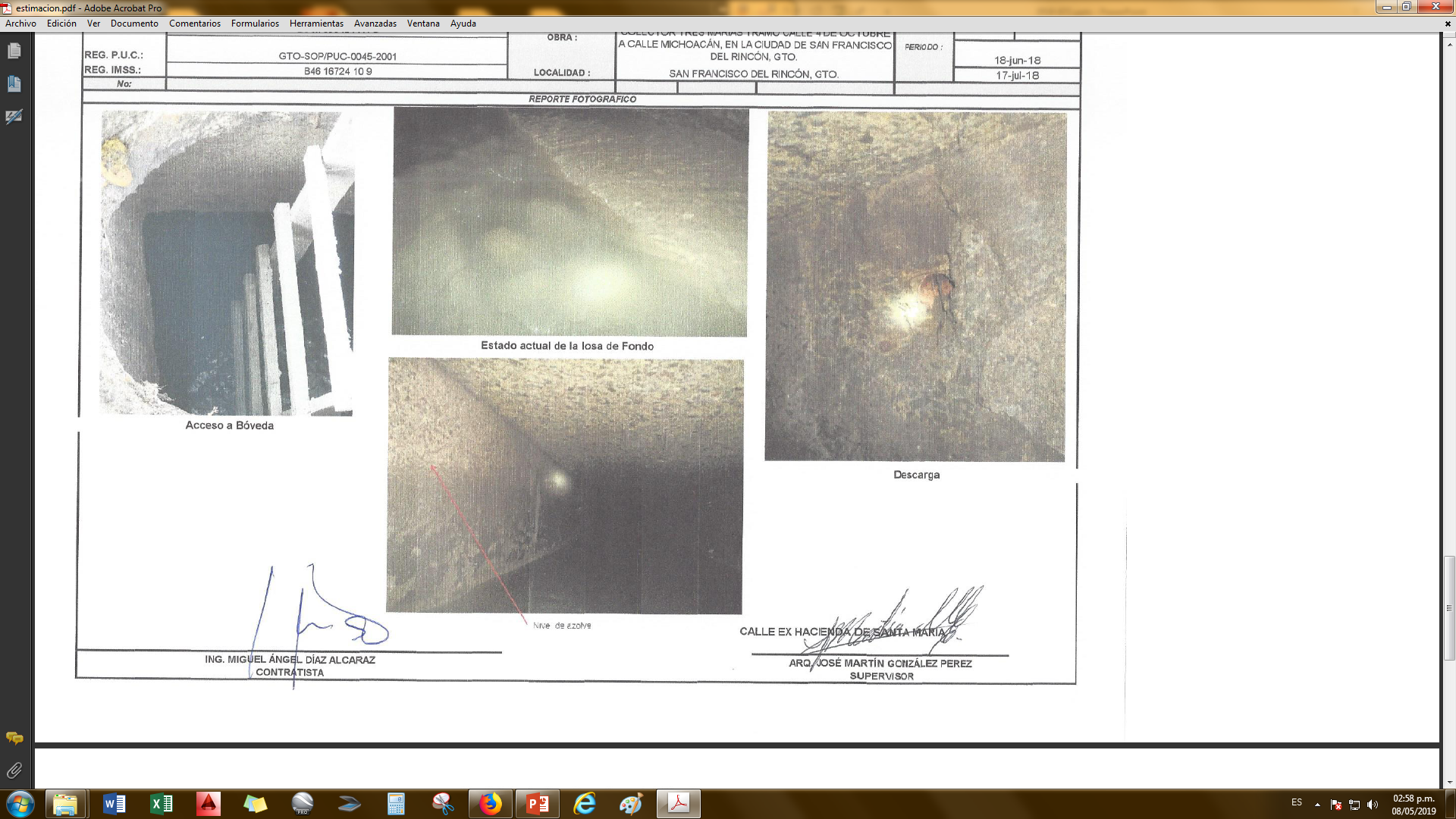 DESCRIPCION DE LOS TRABAJOS

ANALISIS DE LA BOVEDA EXISTENTE.
PROPUESTA DE REHABILITACION.
PROYECTO.
CATALOGO, PROGRAMA Y PRESUPUESTO.
INTEGRACION DE EXPEDIENTE.
SAN FRANCISCO DEL RINCÓN, GTO.
1 DE 1